Listening & Communication
Emma Gurdag
Family Support Manager
[Speaker Notes: 1 min
introduction]
Objectives
At the end of this session volunteers will be able to:
Identify how to effectively communicate in their role as a volunteer
Practise and demonstrate skills related to active listening
Understand the use of open questions to empower communication
2
[Speaker Notes: 2 mins
Read objectives]
The importance of listening
As a Home Start volunteer one of the most important parts of the role is listening.
Parents may be isolated, lonely, have a lot to talk about…but they might have no-one else to talk to. Even if they do have family or friends around, they might not want to talk to them about some things.
Never underestimate the importance of being that friendly, non-judgemental person who is there to listen.
You don’t have to have all the answers or solve their problems. Listening is enough!
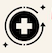 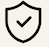 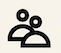 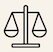 3
[Speaker Notes: 5 mins 
Read slide]
Communication
What aids effective communication?
What are barriers to communication?
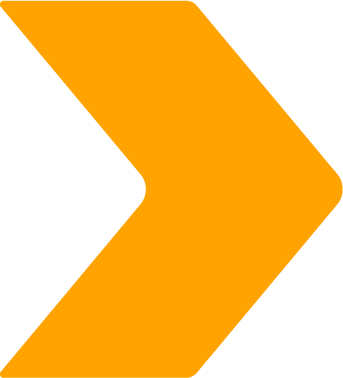 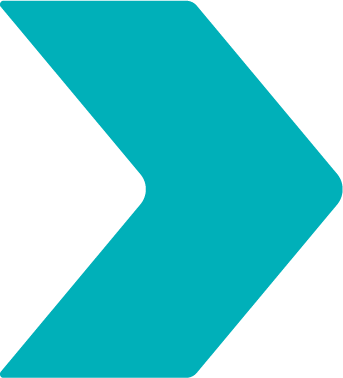 4
[Speaker Notes: 10 mins
As a group shout out:
What aids effective communication?
- listening
- summarising
- minimise distractions
- eye contact
- body language
- silence
- encouraging sentences – ‘tell me more’, ‘go on’, ’what else?’

What are barriers to communication? 
- noise
- temperature
- distractions
- location
- boredom
- mood]
What’s the difference?
How does each affect the way you can support someone?
Problem solving vs Listening
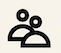 5
[Speaker Notes: 10 mins
What’s the difference between problem solving and listening?
Attendees may struggle to answer this. Watching the video may help. (‘It’s not about the nail” 2 mins) *may be alarming to some people
Discuss the video. What’s the difference? 
Highlight that while some may want you to help in solving their problems, some may just want to talk and let it all out.
If you are in ‘problem-solving’ mode, you may not be hearing all that they are saying, may cut them off/butt in, may get frustrated if they find reasons/excuses not to do what you suggest.
Think about how the nail may represent something that a person may not be able to do anything about, for example a mental health diagnosis, or other health problem]
Talking with families
Think about how your own experiences may enhance the conversation
Would sharing experiences, ideas or opportunities help your family?
Relevant – is it relevant to the other person’s experience?
Equal – is it of equal challenge and meaning?
Appropriate – is it the right time to share?
Person-centred – is the focus on the other person’s needs and inspiring hope and recovery, rather than for our own benefit?
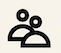 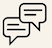 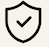 6
24/01/2019
[Speaker Notes: 5 mins
Read slide
Highlight the importance of sharing vs not sharing. Do you feel comfortable sharing?]
Talking with families
When talking with families, our Home-Start ethos is to encourage individuals to reflect on who they are, what is important to them, their strengths, challenges, options open to them and what action to take.
By having a non-judgemental approach, where volunteers ask open questions, they enable parents to explore, reflect and make their own decisions. 
We focus on helping the parent to take responsibility for identifying their own goals, assessing what they need and identifying their own solutions for moving forwards.
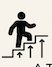 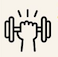 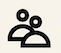 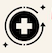 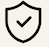 7
[Speaker Notes: 5 mins
Read slide]
Supporting parents to make their own choices
The GROW Model
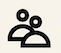 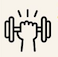 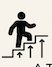 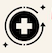 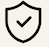 8
[Speaker Notes: 5 mins
The GROW model
Watch the video (2 mins) and talk about how the GROW model can help with problem solving]
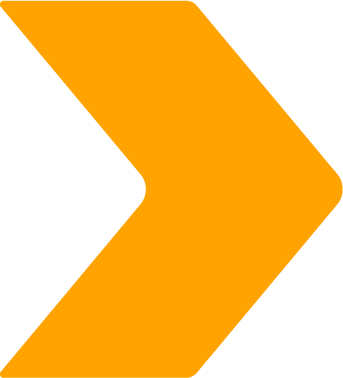 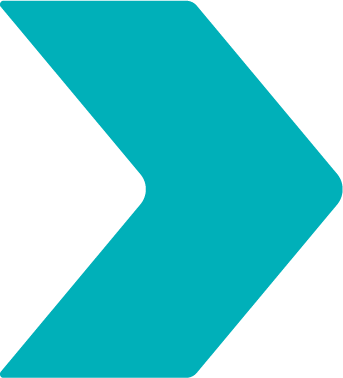 Listening to Families
Speaker, listener, observer
9
[Speaker Notes: 30 mins
Speaker, listener and observer
In groups of 3, pick who will be what (each volunteer will have the opportunity to do all roles)
Speaker – think about something you are having difficulty with (anything you are happy to share)
Listener – work out from the conversation, are you listening or problem solving? (it doesn’t matter if you don’t know, if in doubt, just listen!) Could you use the GROW Model? Will you share your own experience? (REAP)
Observer – what does the listener do to show they are listening? Make notes
8 mins and then feedback – how did it feel to be speaker/listener? What did the observer notice?
Change roles
Put up questions on next slide for reference]
Useful Questions
Open questions allow individuals to feel empowered and enabled to make their own decisions. Open questions begin with What /Who /How /Where /When
What is possible?
How would life be if it all worked out?
What do you think is best?
How does it look to you?
What do you mean?
What is the challenge?
How does this fit in with what you want to achieve?
What other angles can you think of?
What are the other options?
If you could do anything, what would you do?
If you had to change what you were doing, what would you change?
What would you like to have achieved by the end of this visit?
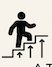 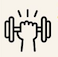 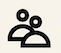 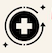 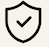 [Speaker Notes: Put up slide while volunteers are doing exercise]
Summary
Listening is one of the most important parts of being a Home Start volunteer.

Being aware of barriers to communication assists our listening and understanding.

Your role as a volunteer is to support families to make their own decisions through active listening and responding in a non-judgemental way. 

You don’t always have to have the answers and that’s ok. 

Never underestimate the importance and value of listening.
11
[Speaker Notes: Leave up at the end.]